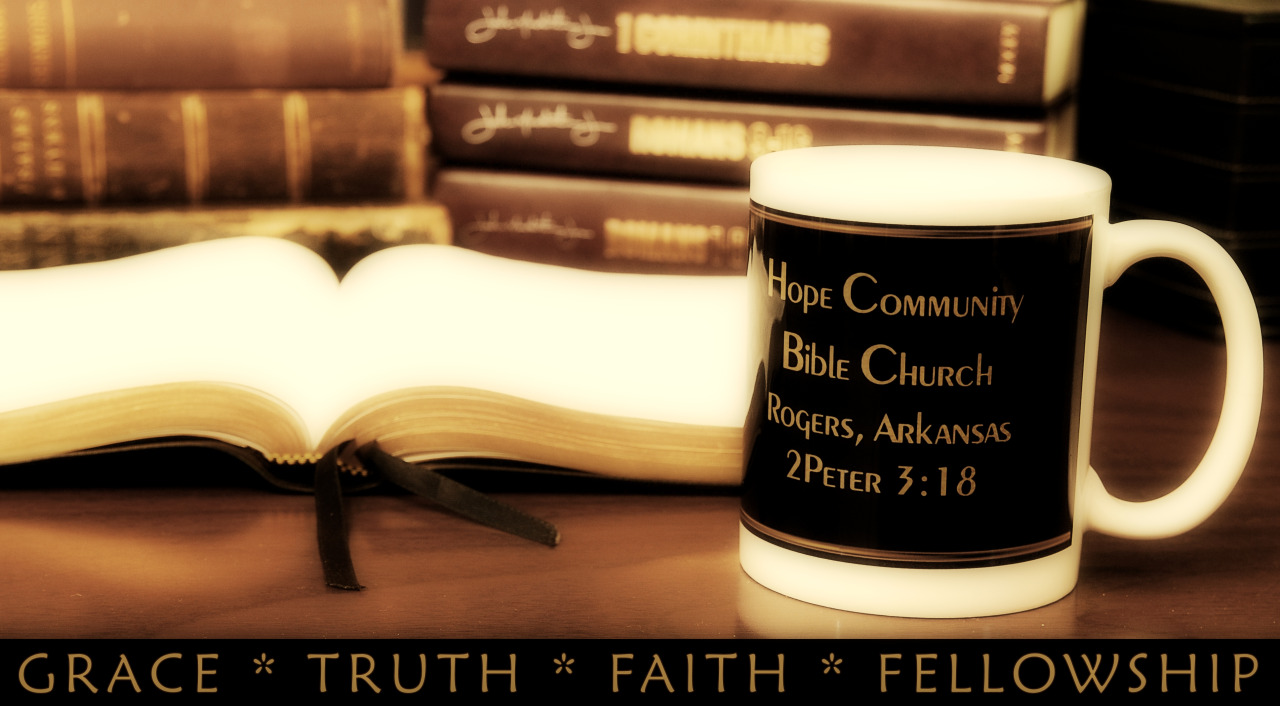 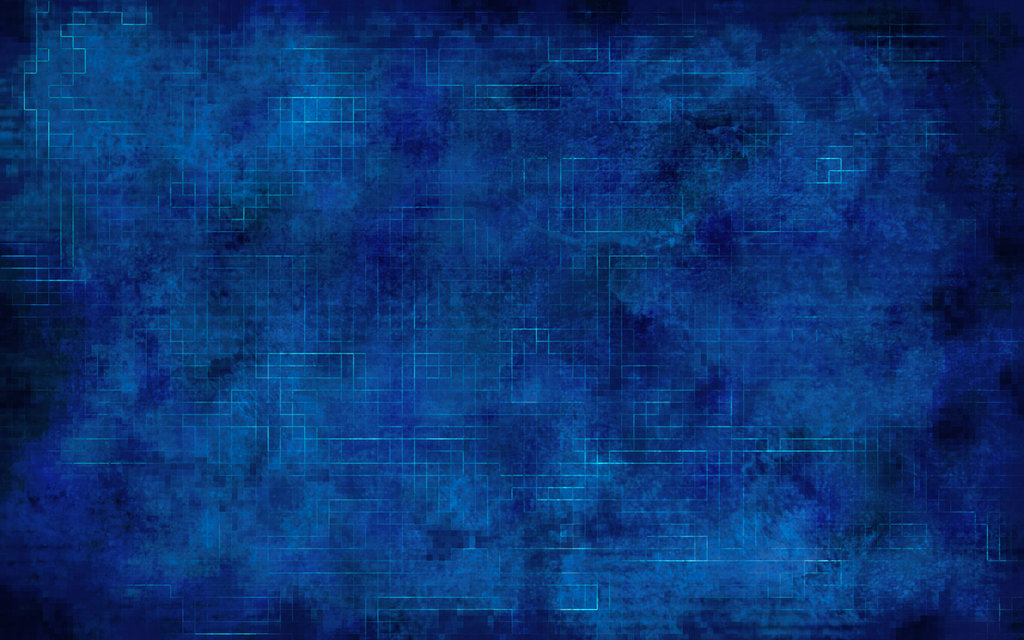 Sermon Text
Ephesians 2:1-10
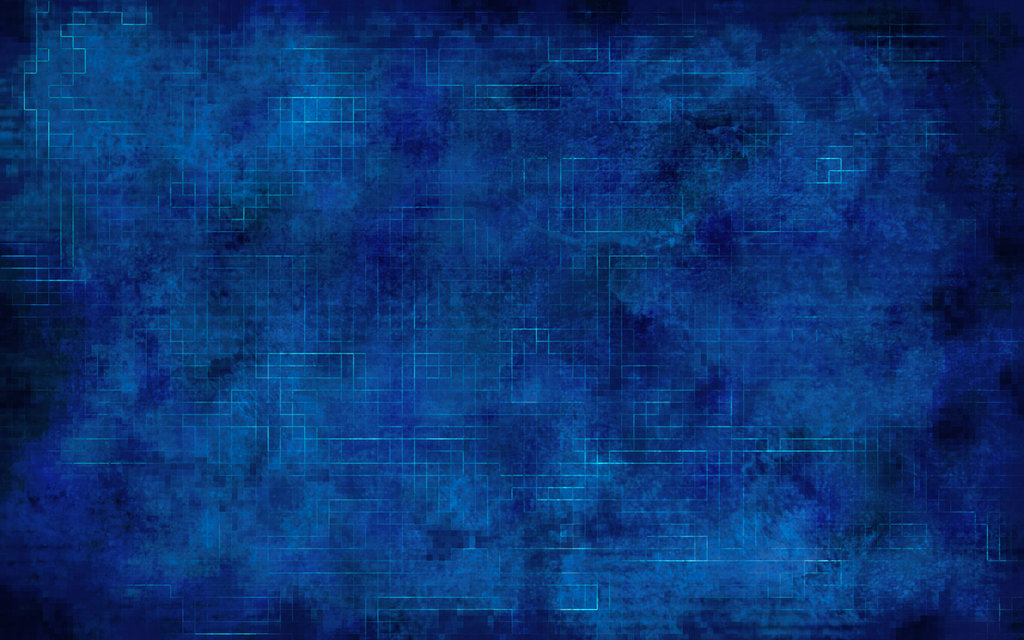 Blaise Pascal
“There is a God shaped vacuum in the heart of every man which cannot be filled by any created thing, but only by God, the Creator, made known through Jesus.”
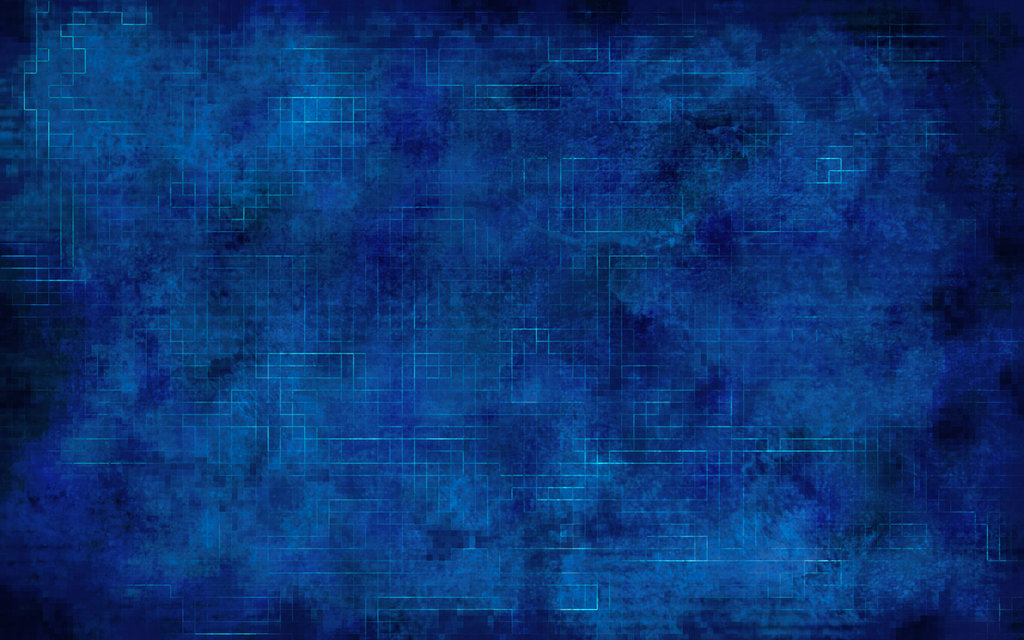 How Must We Be Saved?
The Means of Salvation (2:8b-9)
A. How NOT to be saved (2:9)
…not as a result of works, so that no one may boast
B. How TO be saved (2:8) 
 For by grace you have been saved through faith
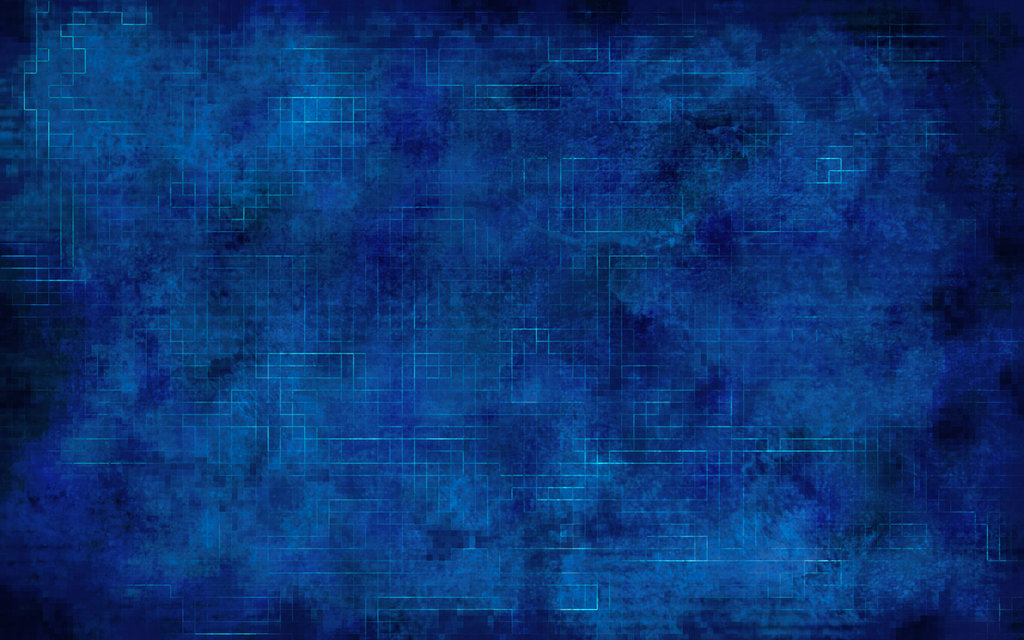 How Must We Be Saved?
The Miracle of Salvation (2:8)
A. The miracle of His grace (2:8)
For by grace you have been saved through faith…
B. The miracle of His gift (2:8) 
For by grace you have been saved through faith; and that not of yourselves, it is the gift of God…
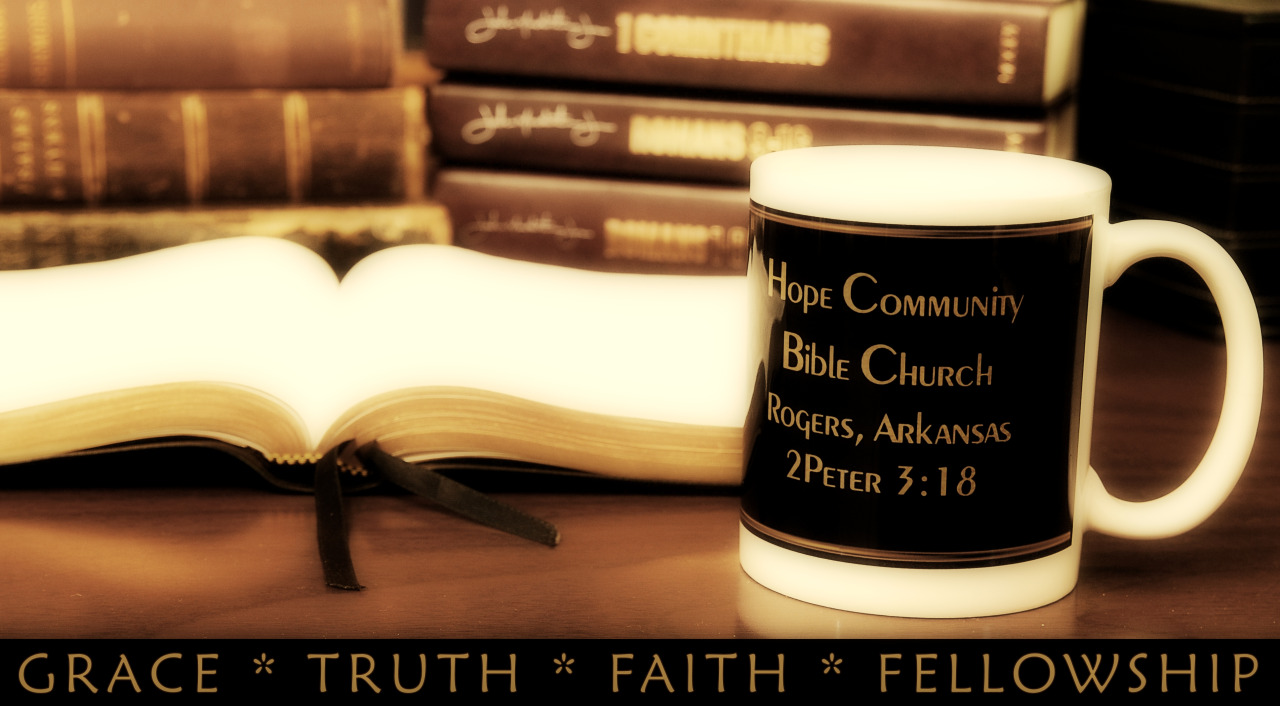